EL CENTRO SERVICE AREA PLAN
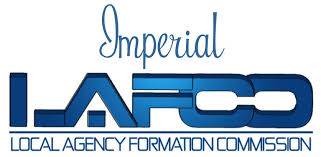 Tyler salcido, executive officer
What is a service area plan (Sap)?
SAPs, also known as Municipal Service Reviews (MSRs), are comprehensive studies.
They assess service capacity, efficiency, and opportunities for coordination.
Used by LAFCos, local agencies, and communities for informed planning.
Is required for any changes to a Sphere of Influence (i.e. Annexation).
2
Service review requirements (G.c. § 56430)
LAFCo must conduct a municipal service review before updating a sphere of influence. The review must address key factors including:
- Growth and population projections
- Disadvantaged unincorporated communities (DUCs)
- Present & planned capacity of Public facilities and infrastructure
- Financial ability of agencies
- Status of, and opportunities for shared facilities
- Accountability for community service needs and operational efficiency
- Any other matter related to effective & efficient service delivery
3
Growth and population Projections
Population: 44,322 (2020) projected to 58,800 (2045).
Urban development areas categorized into three tiers.
Infrastructure planning aligned with growth needs.
4
[Speaker Notes: Page 23 - Tiers]
Disadvantaged unincorporated communities (Ducs)
A community with an annual median household income <80% of the statewide annual median household income.
Often face deficiencies in basic infrastructure.
Planning ensures infrastructure improvements for equity.
5
[Speaker Notes: Page 23 - Tiers]
Present & planned capacity of Public facilities
-Water Facilities: Current Capacity (21mgd) sufficient for existing/near-term needs.
-Wastewater Facilities: Adequate for current demand, requires updates & expansion to meet projected growth.
-Fire Services: 3 stations in operation, 4th planned.
-Transportation: Generally adequate, city projects aim to address growth-related needs.
-Planned Upgrades: Updates to Water Master Plan, Sewer Master Plan, CIP to ensure city meets future demand.
6
[Speaker Notes: Current Infrastructure Adequacy
Trans: Imperial Ave extension project
CIP: capital improvement programs]
Financial planning & funding
Sources include Measure P, Development Impact Fees, and grants.
Future funding via Enhanced Infrastructure Financing Districts (EIFDs).
Periodic fee reviews ensure fiscal sustainability.
7
Shared facilities & collaboration
Mutual aid agreements improve emergency services.
Joint-use agreements expand park and recreational access.
Opportunities include regional water infrastructure improvements.
8
Accountability for community service needs
City conducts periodic reviews of service adequacy & performance standards, including:
-Response times for fire & police services.
-Facility conditions & staff adequacy for libraries & parks.
-Ongoing monitoring & community engagement to align services with growth.
9
Any other matters related to effective & efficient services
No other matters were identified.
10
Environmental Considerations (CEQA)
SAPs are exempt from CEQA as per State Guidelines.
Considered data collection and feasibility activities. “Not a project”.
Approval ensures compliance with environmental regulations.
11
Approval and recommendations
LAFCo options for review include approval, amendment, or denial.
Executive Officer recommends approving the SAP.
SAP supports logical and orderly city development.
12
Questions or Comments
13